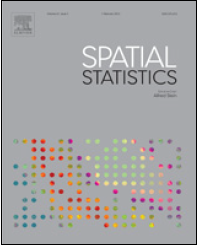 2015
Spatial pattern development of selective logging over several years
Salma Anwar, Alfred Stein
Faculty of Geo-Information Science and Earth Observation, The University of Twente, Enschede, The Netherlands
Afonso Henrique Moraes OliveiraMateus de Souza Macul
Introdução
Extração de madeira é uma das principais causas da degradação da Floresta Amazônica.

Estatística Espacial auxilia no entendimento desses padrões.

Existem poucos estudos envolvendo estatística espacial que modelem a extração madeireira (não homogêneos no tempo e no espaço).
Objetivo
Estudar características de distribuição espacial da extração seletiva de madeira na Amazônia e modelar os padrões.

Utilizar os padrões encontrados para cada ano a fim de revelar sua dinâmica temporal.
Área de Estudo
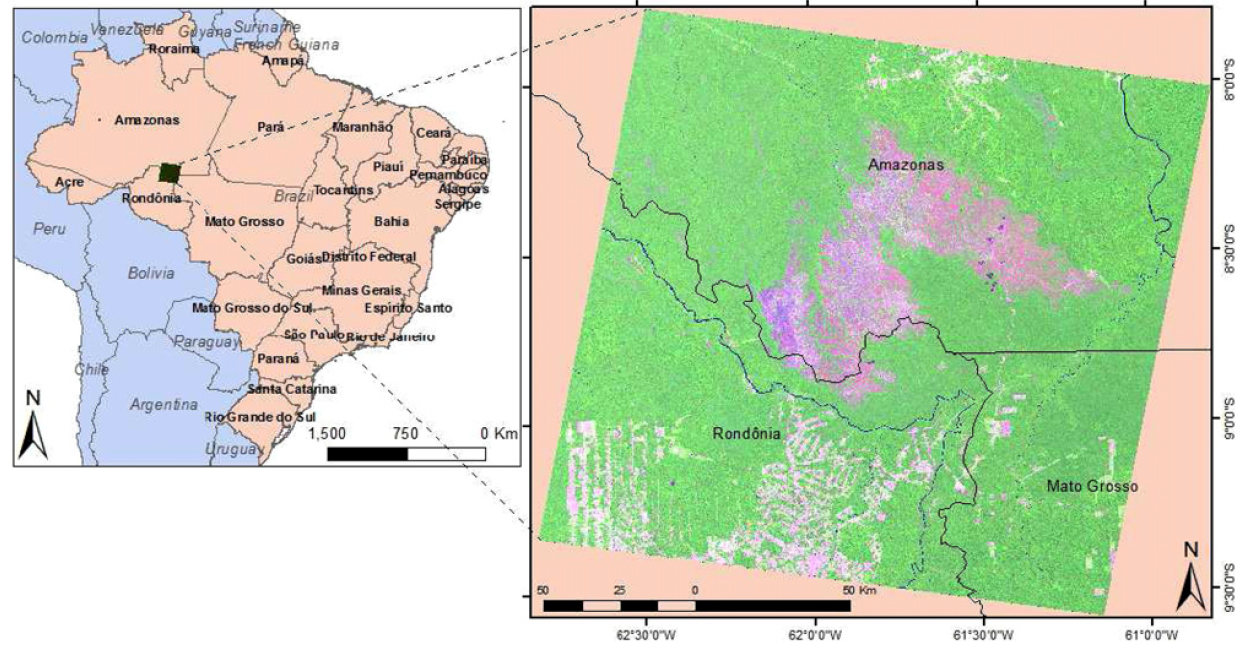 Classificação de imagens Landsat 5-TM
(Fração Solo)
Métodos estatísticos de padrões de pontos
Análise espacial (evidência de clusteres)
Pré-processamento
Estimador de densidade Kernel (20 km)
Função – J não homogêneo
Conversão em dados pontuais
(pátios de extração – LLS)
Análise de padrões– Markov point process
2000

 
2009
Geyer’s saturation process
Area-interaction model
Validação do modelo
Envelopes de simulações (função K não homogênea)
Q-Q plot
Metodologia
Geyer’s saturation process



Area-interaction model
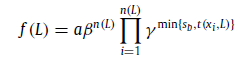 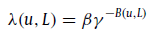 Resultados - Análise Espacial
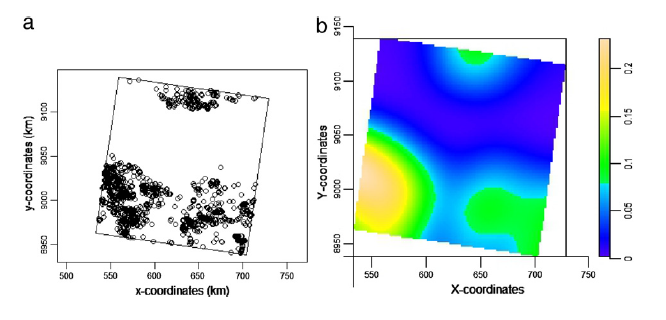 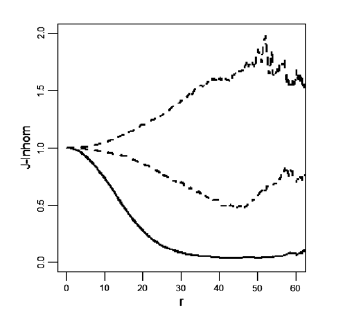 Resultados - Validação
2006
2007
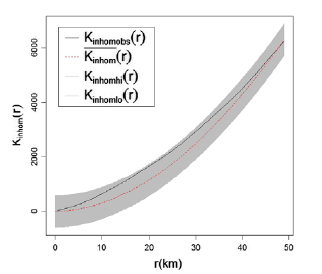 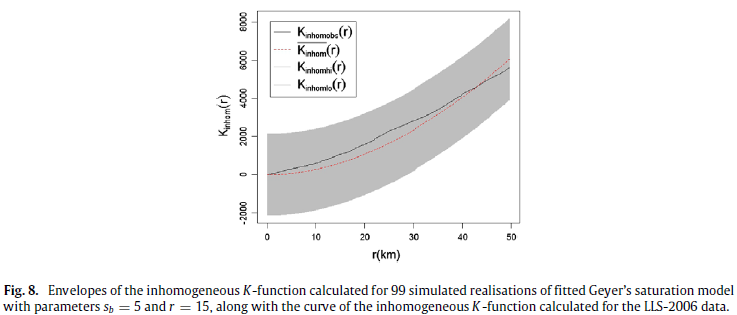 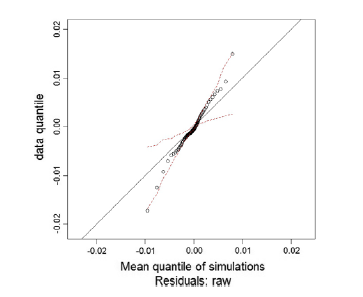 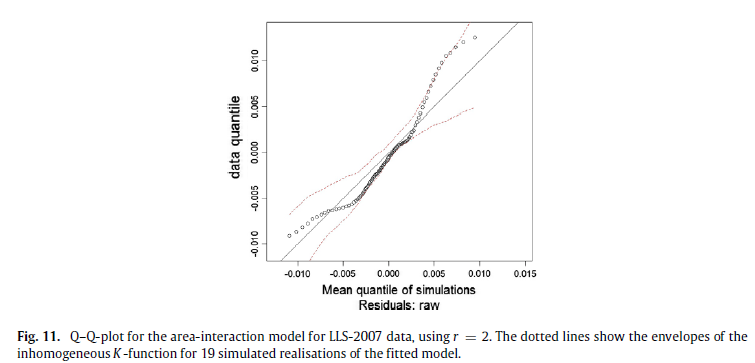 Resultados - Modelos
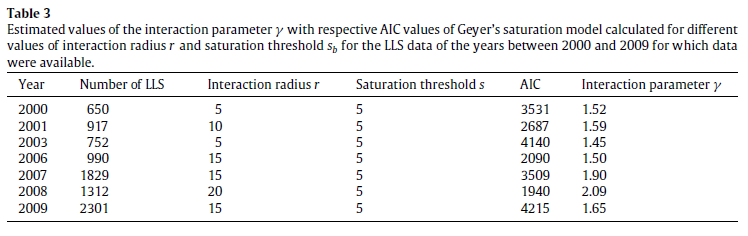 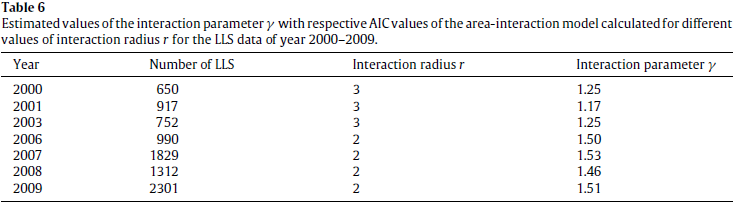 [Speaker Notes: Tabela 3: 2007 alto numero de LLS. 2000 a 2003  raios menores -  LLS confinados a áreas menores e pouco influenciável aos outros. (clusters menores)
Anos posteriors: parametros de interação e raios aumentam, aumentando os cluster q estão mais densamente agrupados

Tabela 6: gama maior que 1 -  tudo cluster
Nos primeiro anos eles estão mais distantes (raio maior)]
Conclusões
Estatística espacial: Adequada ao padrão LLS e ajudou a determinar um modelo adequado para representar sua distribuição.
Os modelos foram adequados para modelar o padrão agrupado da distribuição de LLS, mesmo na ausência de qualquer informação sobre as covariáveis.
Os resultados dos modelos são semelhantes.
Considerações
Propõe métodos estatísticos estocásticos para estudar padrões de extração madeireira.
Explica todo o trabalho para chegar no modelo e testá-lo, porém discute pouco os resultados obtidos para cada ano.
As discussões são limitadas porque há limitações com a área de estudo.
Apesar da efetividade, o método é complexo.
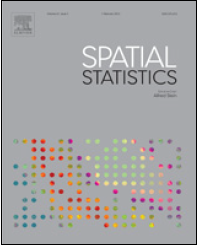 Obrigado!
2015
Spatial pattern development of selective logging over several years
Salma Anwar, Alfred Stein
Faculty of Geo-Information Science and Earth Observation, The University of Twente, Enschede, The Netherlands
Afonso Henrique Moraes OliveiraMateus de Souza Macul